Monday 18th January

L.O. I can make equal groups.

Multiplication and division
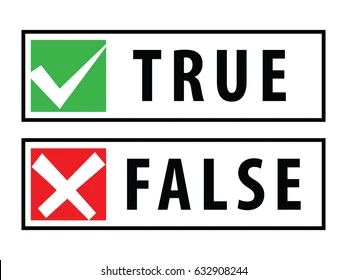 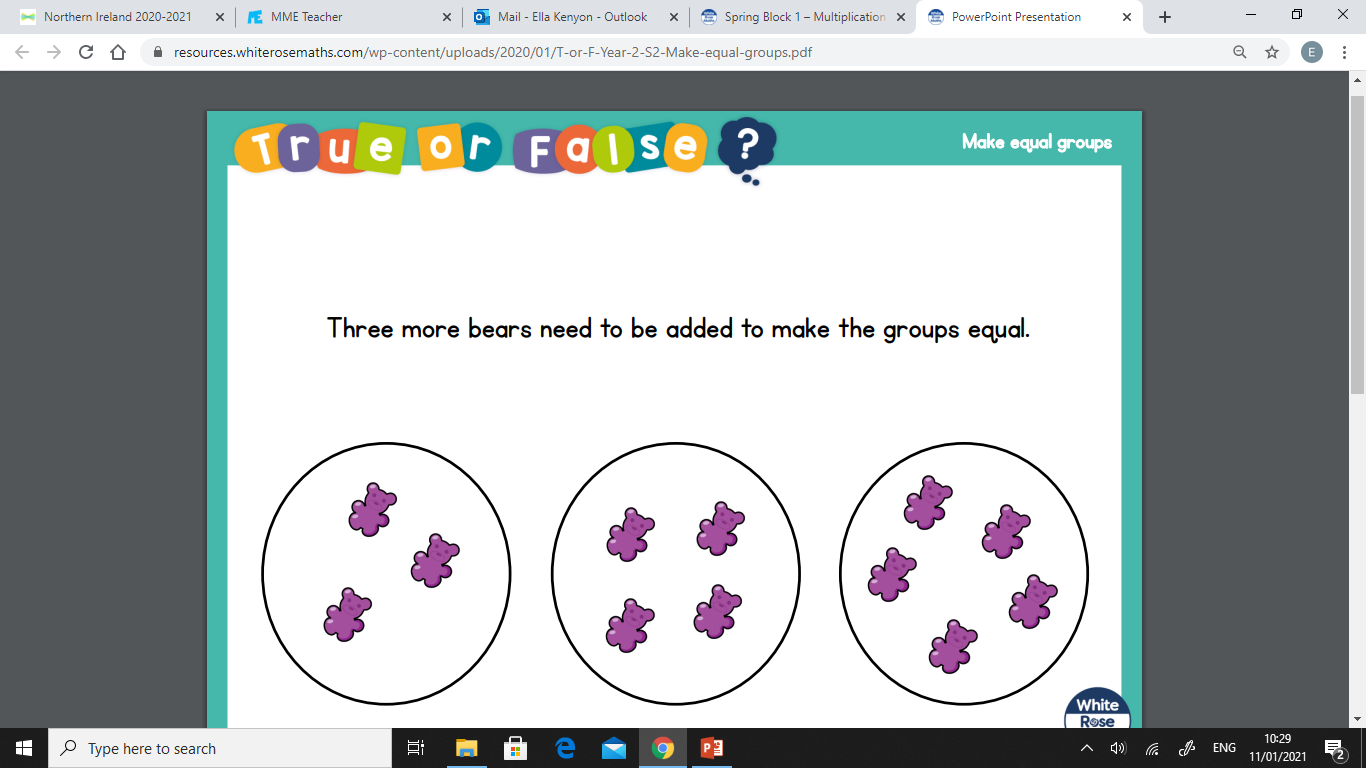 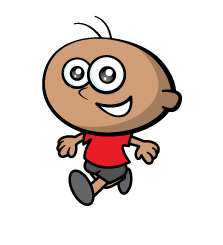 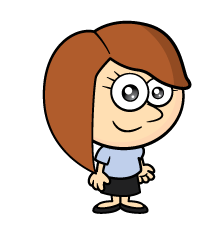 Blue Team 						Red Team
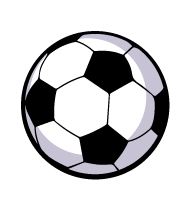 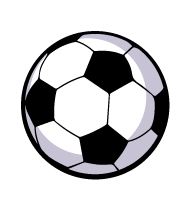 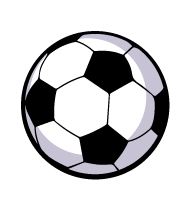 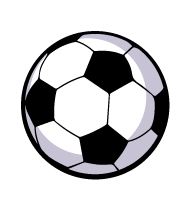 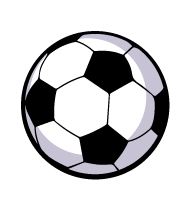 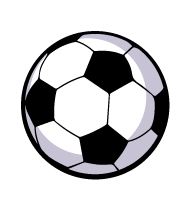 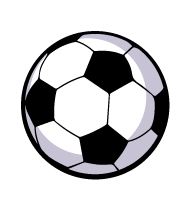 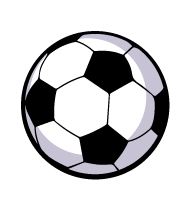 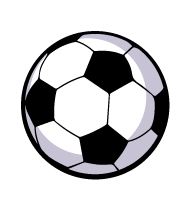 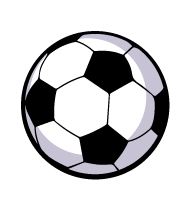 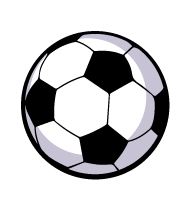 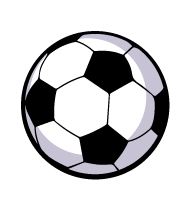 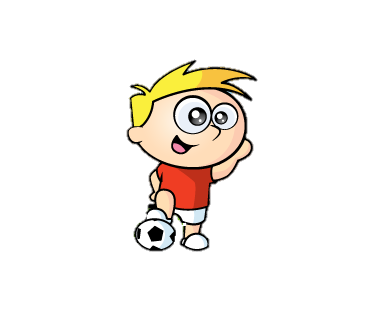 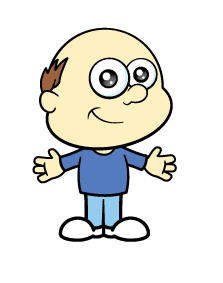 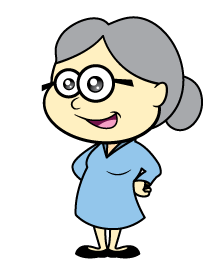 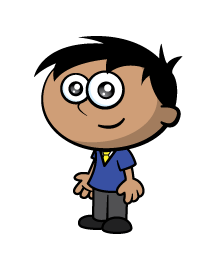 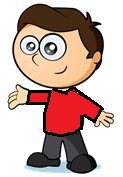 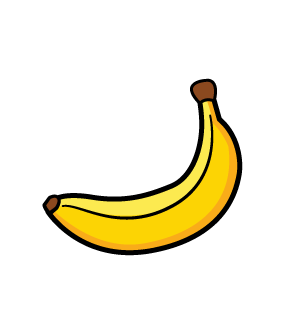 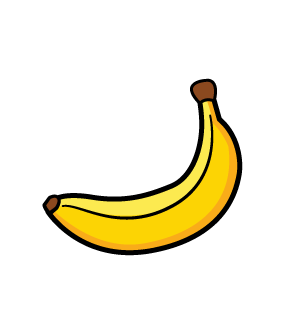 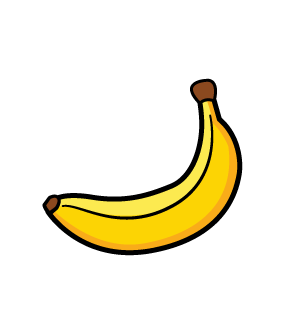 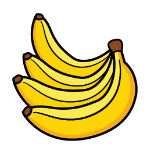 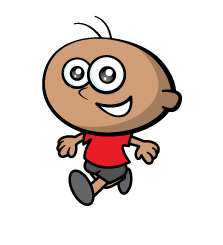 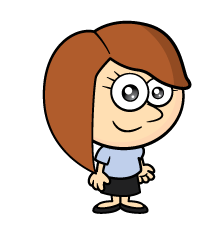 Blue Team 						Red Team
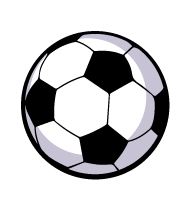 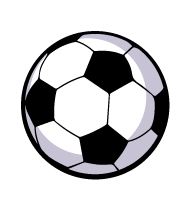 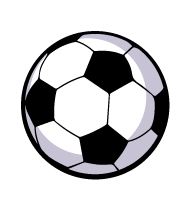 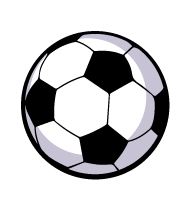 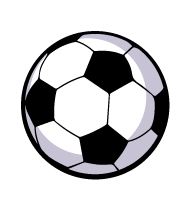 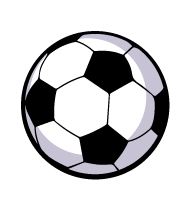 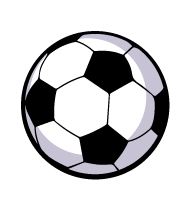 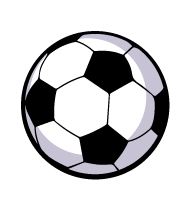 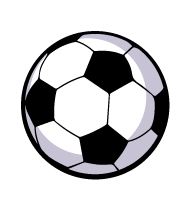 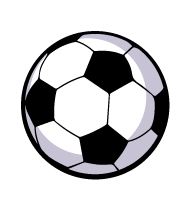 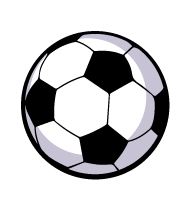 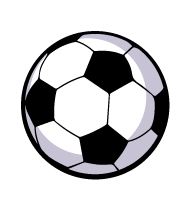 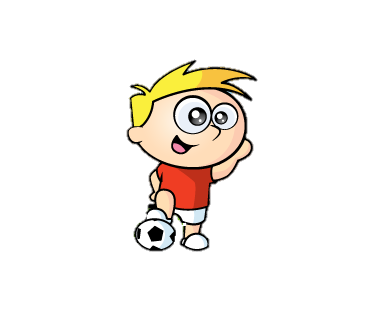 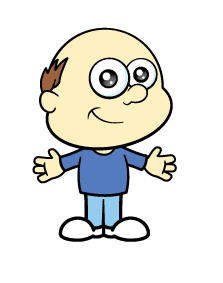 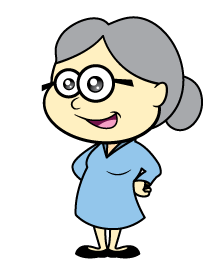 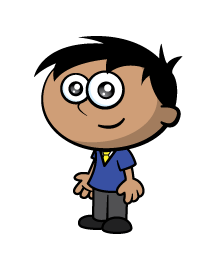 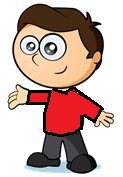 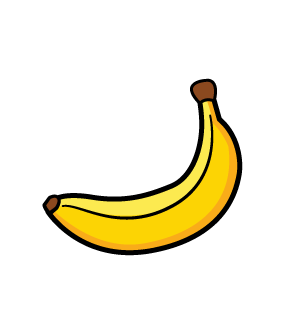 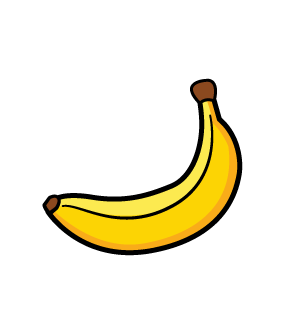 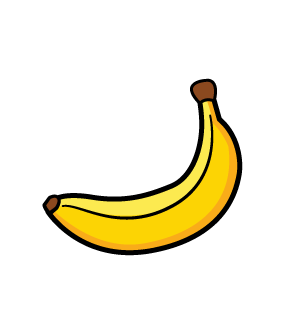 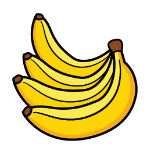 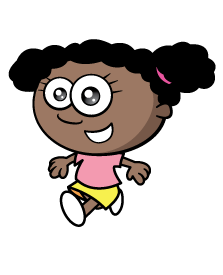 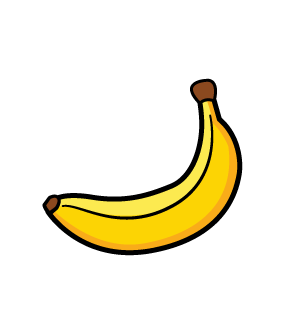 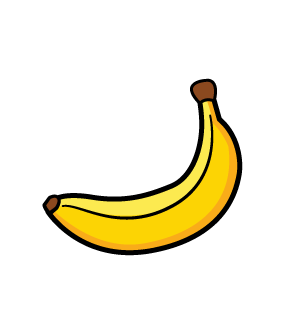 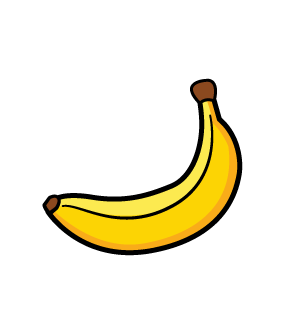 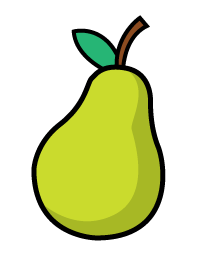 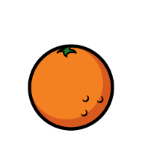 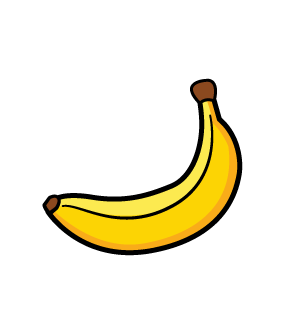 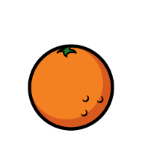 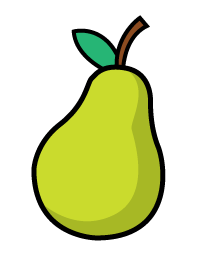 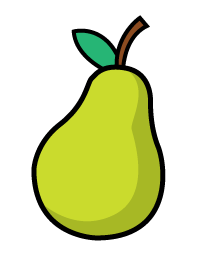 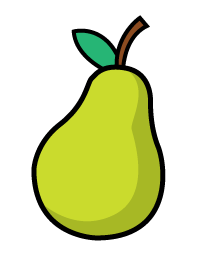 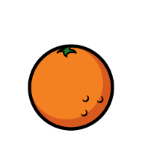 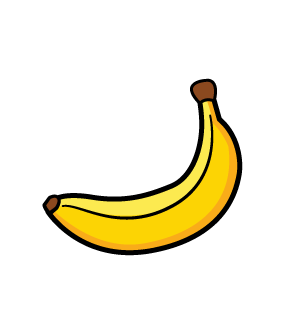 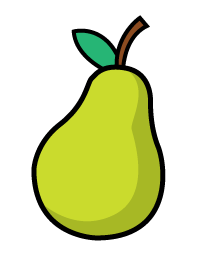 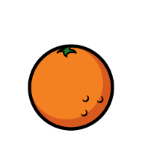 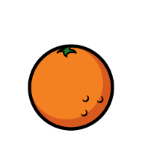 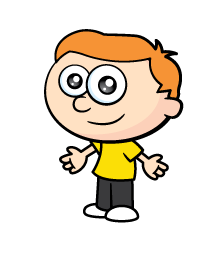 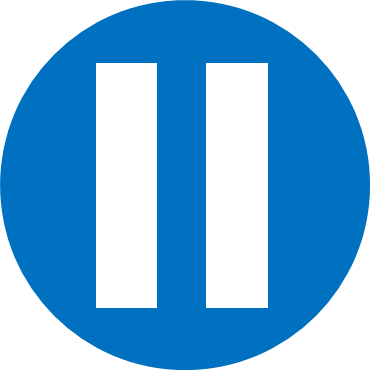 Have a think
3
5
There are      equal groups of
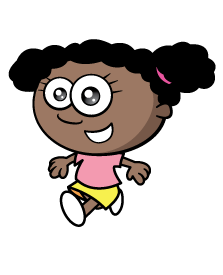 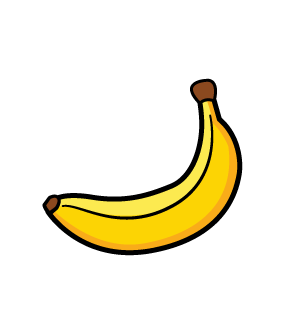 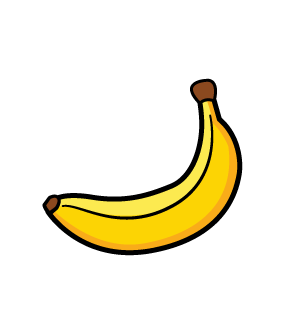 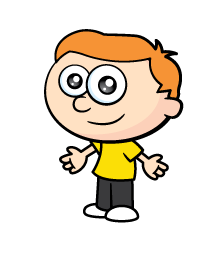 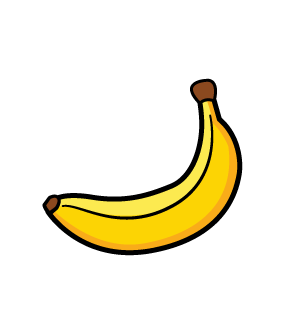 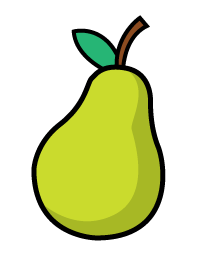 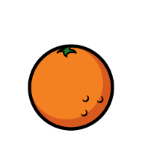 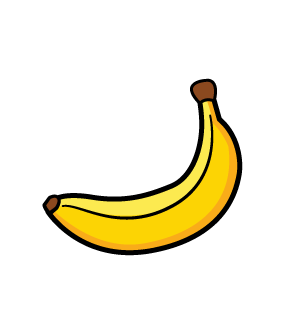 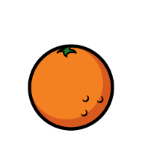 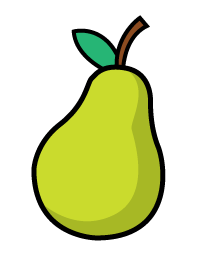 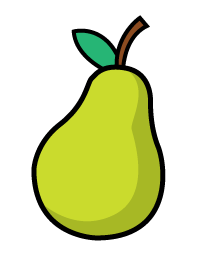 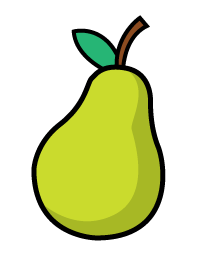 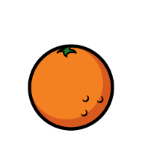 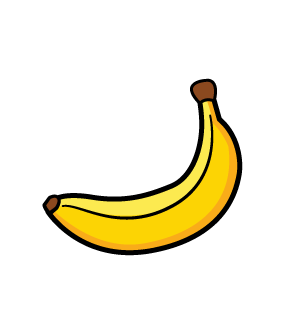 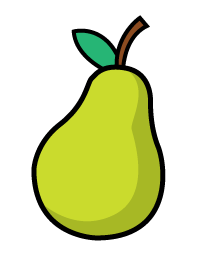 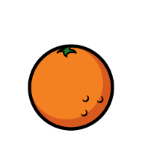 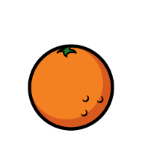 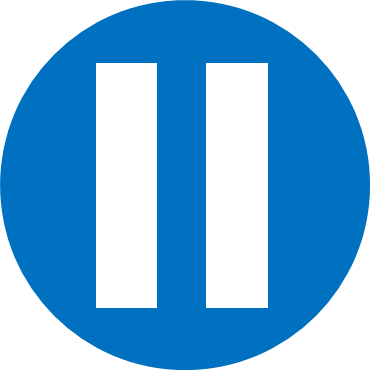 Have a think
5
3
There are      equal groups of
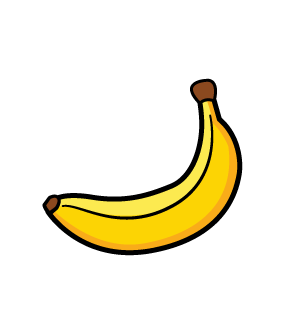 equal groups
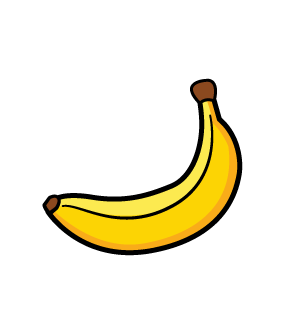 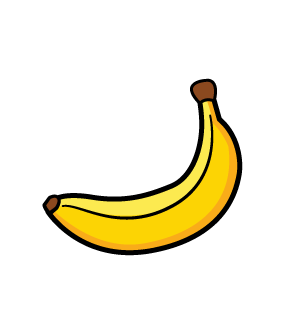 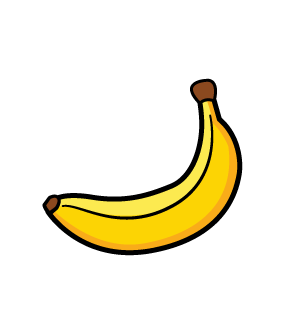 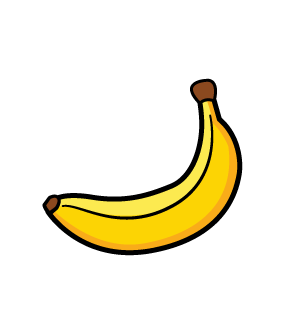 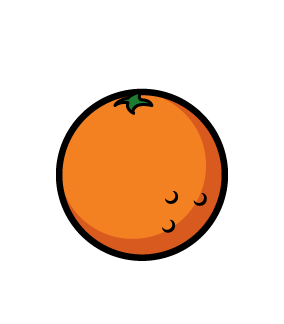 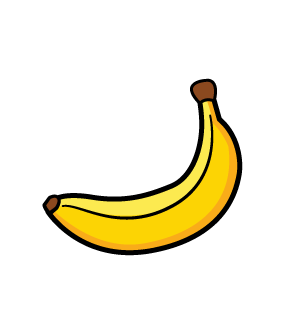 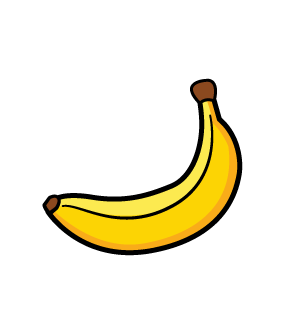 3
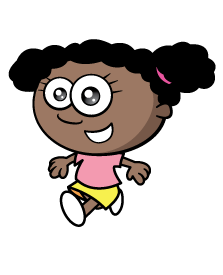 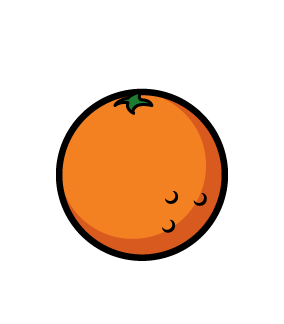 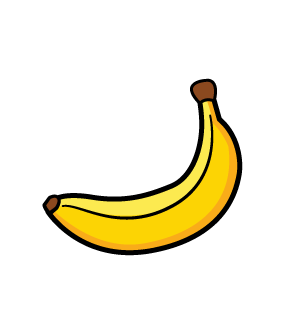 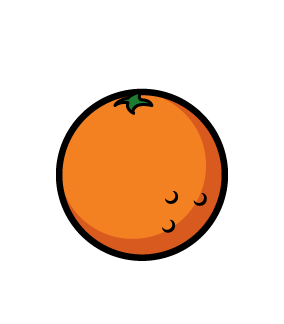 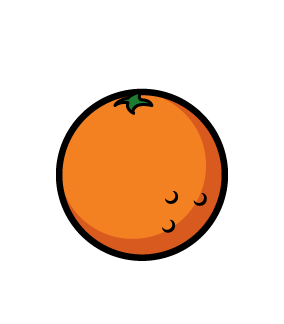 3
3
3
Have a 
think
unequal groups
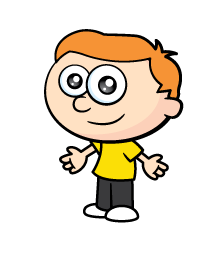 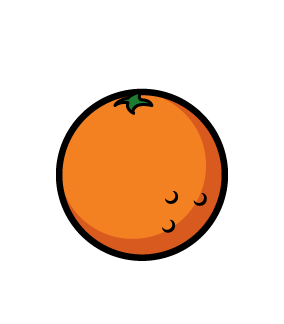 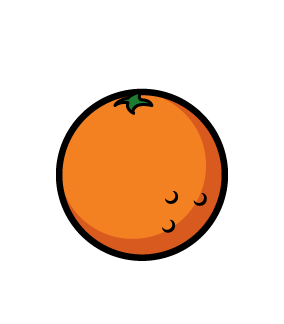 5
4
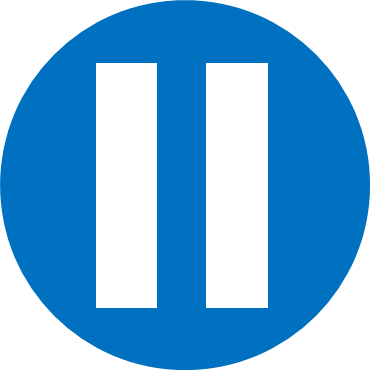 4
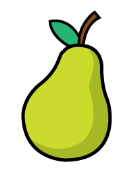 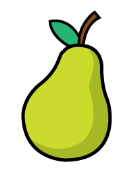 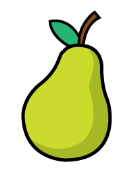 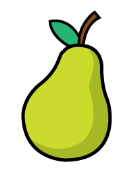 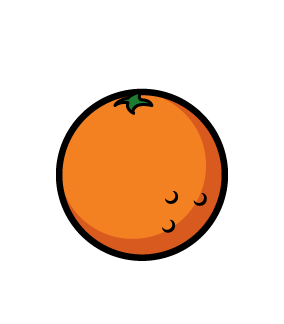 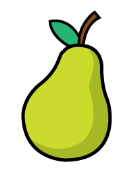 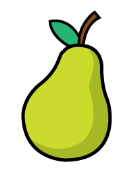 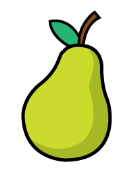 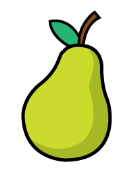 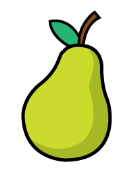 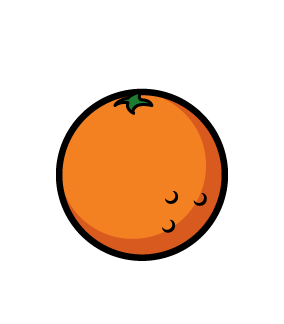 Have a go at questions1 and 2 on the worksheet
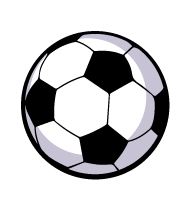 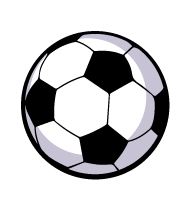 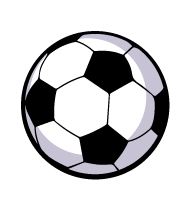 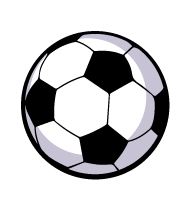 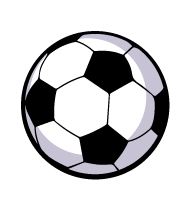 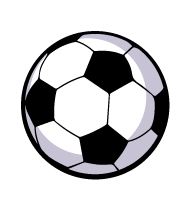 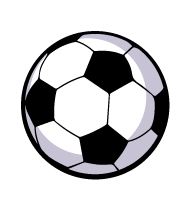 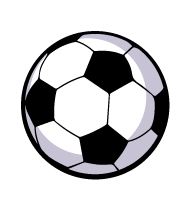 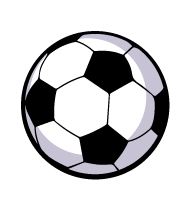 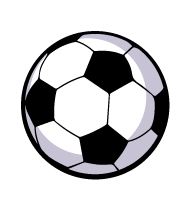 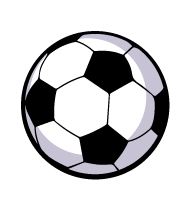 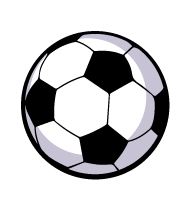 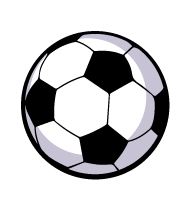 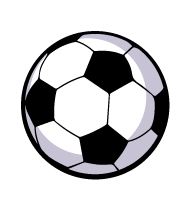 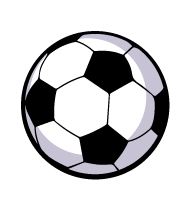 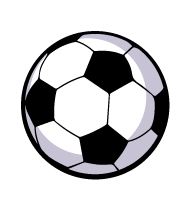 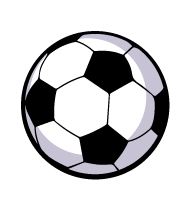 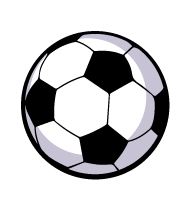 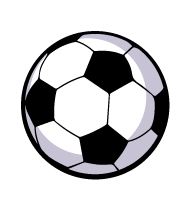 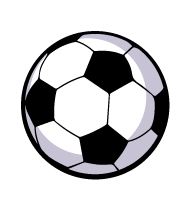 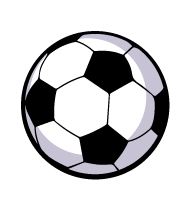 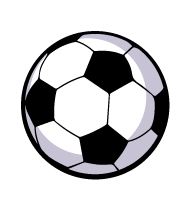 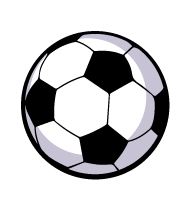 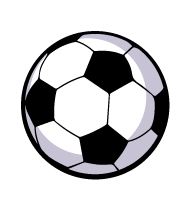 3
4
Have a 
think
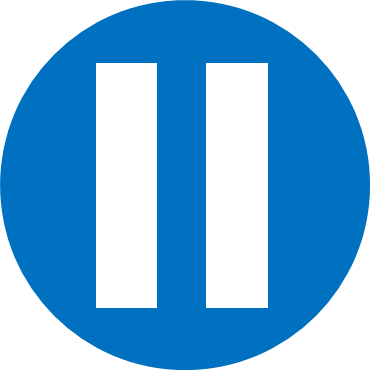 3
4
There are      equal groups of
There are      equal groups of
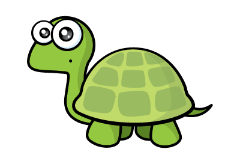 I have equal groups.
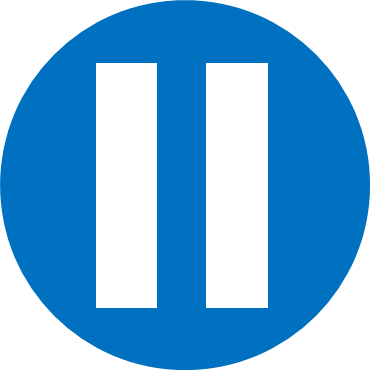 Have a think
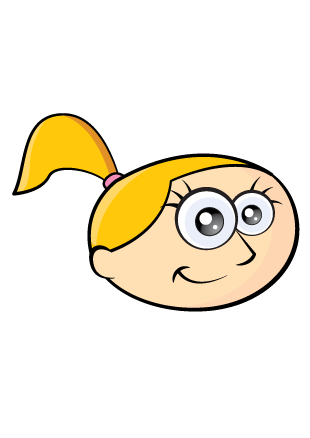 2
4
4
2
There are      equal groups of
There are      equal groups of
Can you describe how these children are grouped?
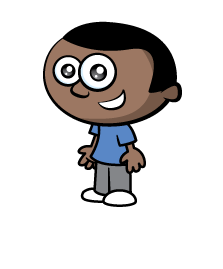 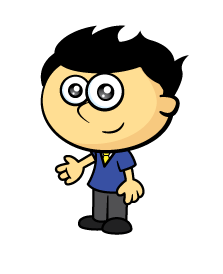 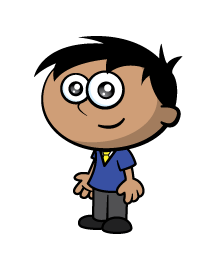 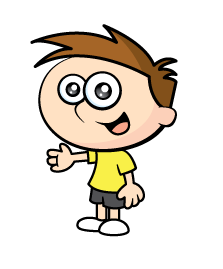 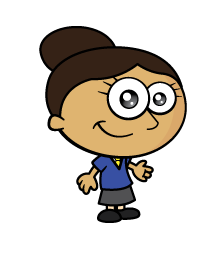 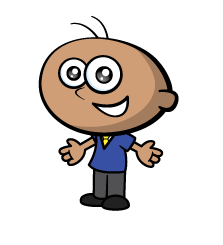 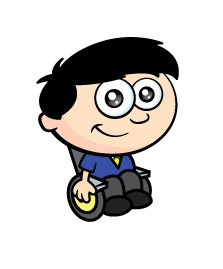 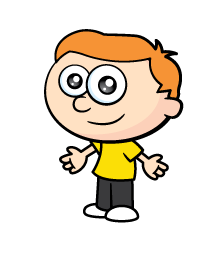 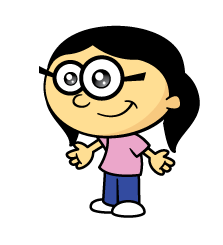 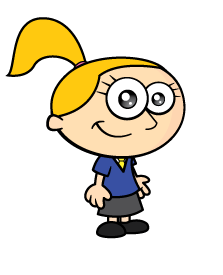 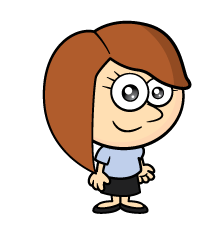 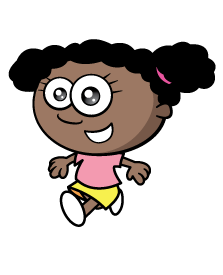 4
3
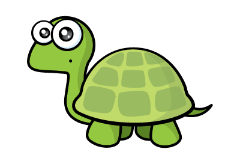 3
4
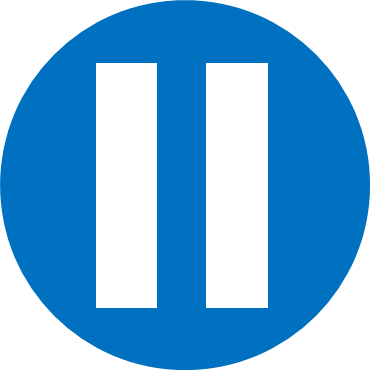 Have a think
There are      equal groups of
There are      equal groups of
Have a go at the rest of the questions on the worksheet
Challenge
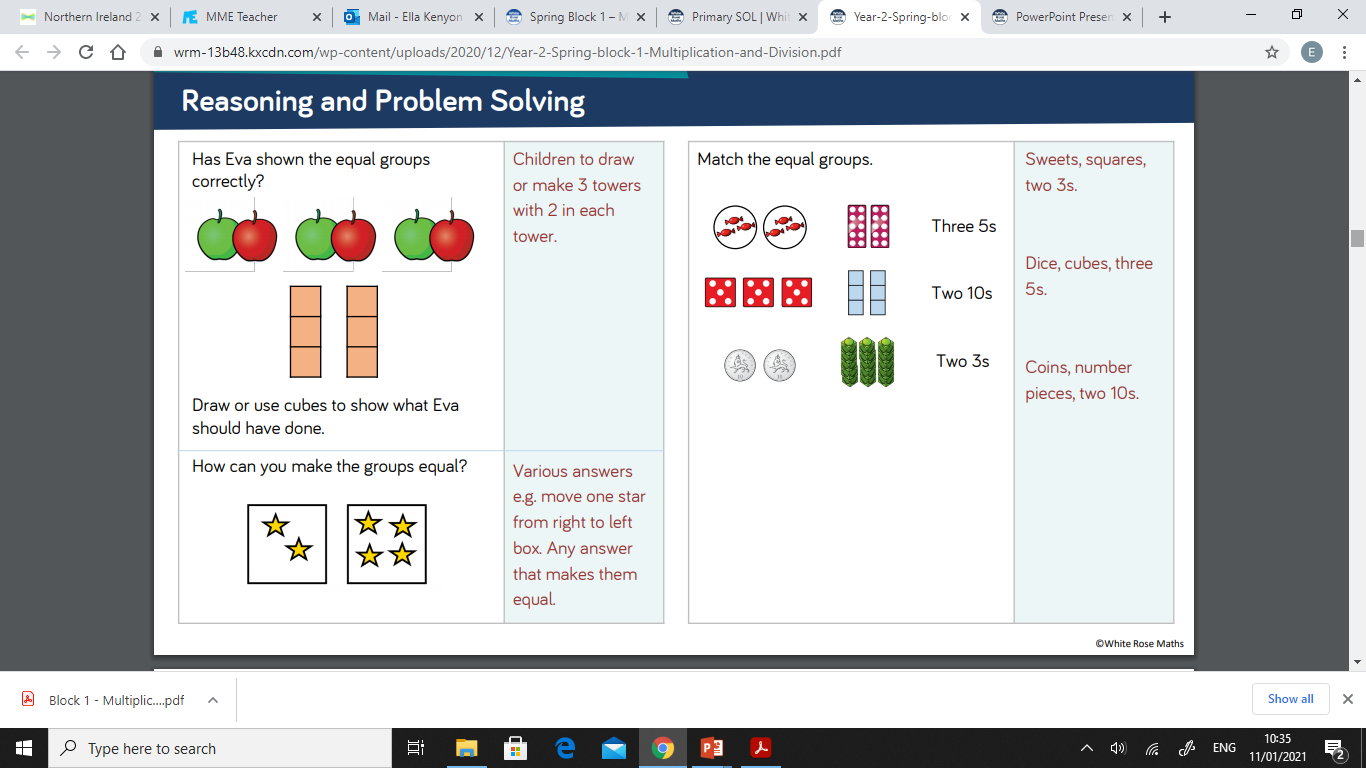